Магистерская программа по направлению «История»«Финно-угорский мир в историко-культурном и социально-политическом измерении»
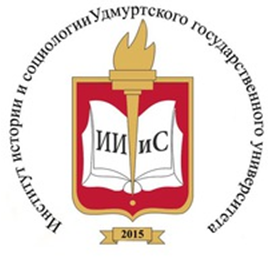 Миссия программы
Формирование профессионального экспертного сообщества по вопросам национально-регионального, языкового, социально-политического, культурного развития финно-угорских народов и регионов России с учетом исторического контекста
Цель программы
Подготовка специалистов высокой квалификации для системы образования, науки, средств массовой информации, государственного и муниципального управления, туризма, библиотечной, музейной, архивной сферы, 
обладающих компетенциями для принятия и реализации решений, учитывающих национально-региональную составляющую общественного развития.
Общая характеристика программы
Форма обучения: очная
Срок обучения: 2 года
Язык обучения: русский; изучение финского и удмуртского языков
Степень (квалификация) выпускника: магистр
Требования для поступающих
Диплом (степень) бакалавра
Диплом специалиста в широких областях социальных и гуманитарных наук
Руководитель  программы
Почётный работник высшего профессионального образования Российской Федерации
Доктор исторических наук
Мельникова Ольга Михайловна superlvovich2012@yandex.ru 
+7 912 457 63 24
ВК: Мельникова Ольга
Skype: melnikovy3
Выпускающая кафедра
Кафедра истории Удмуртии, археологии и этнологии Института истории и социологии
Основные дисциплины. Базовая часть
Актуальные проблемы исторических исследований ( д.и.н., проф. РАН Загребин А.Е., к.и.н. Митряков А.Е.)
Философия и методология истории (д.и.н. Мельникова О.М.)
Особенности национального правосознания в исторической ретроспективе ( к.и.н. Котляров Д.А.)
Междисциплинарные подходы в современной исторической науке  (д.и.н. Мельникова О.М.)
Основные дисциплины. Вариативная составляющая
Социально-культурное проектирование в финно-угорском пространстве: ресурсы, идеи, практики (ученый секретарь Национального музея УР, к.и.н. Перевозчиков Ю. А.)
Этнические меньшинства, региональные языки и этнополитика в исторической рестроспективе (ученый секретарь Национального музея УР, к.и.н. Перевозчиков Ю. А.)
Этносоциология (старший научный сотрудник отдела междисциплинарных и прикладных исследований Удмуртского института истории, языка и литературы УдмФИЦ УрО РАН Воронцов В.С.)
Этнодемография (ученый секретарь музея-заповедника «Лудорвай», к.и.н. Орлов П.А.)
Основные дисциплины. Вариативная составляющая
Этнография финно-угорских народов (к.и.н. Зайцева Е.Н.) 
История культуры финно-угорских народов: традиции и новации (к.и.н. Зайцева Е.Н.) 
Этномузееведение  (к.и.н. Зайцева Е.Н.) 
Финно-угорские народы на археологической карте средневековой Евразии  ( к.и.н. Лещинская Н.А.)
Археология Урала: общие проблемы ( к.и.н. Черных Е.М.)
Основные дисциплины. Вариативная составляющая
Информационные процессы в исторической ретроспективе  ( к.и.н. Митряков А.Е.)
Информационные технологии в историческом исследовании и образовании ( к.и.н. Шмыкова М. Л.)
Этнографическое финноугроведение и региональная историография ( д.и.н. Мельникова О.М.)
История культуры финно-угорских народов: традиции и новации ( к.и.н. Зайцева Е.Н.)
Методика и дидактика преподавания национально-региональных проблем в гуманитарном образовании ( к.пед.н. Колзина А.Л.)
Финский язык ( к.ф.н. Стрелкова О.Б.)
Удмуртский язык( к.ф.н. Стрелкова О.Б.) 
( факультативно)
Практики
Производственная практика, практика по получению профессиональных умений и опыта профессиональной деятельности, педагогическая 
Производственная практика, научно-исследовательская работа 
Учебная практика, практика по получению первичных умений и навыков научно-исследовательской деятельности
 Производственная практика, преддипломная
Государственная итоговая аттестация
Защита магистерской диссертации
Темы магистерских диссертаций, защищенных в рамках программы
Темы магистерских диссертаций, защищенных в рамках программы
Преподаватели, работающие в областях, связанных с тематикой программы
Депутат Государственной Думы Федерального Собрания РФ, д.и.н., профессор РАН
Алексей Егорович Загребин
Преподаватели, работающие в областях, связанных с тематикой программы
Ученый секретарь Национального музея УР им. К. Герда , к.и.н.,
доцент Юрий Александрович Перевозчиков
Преподаватели, работающие в областях, связанных с тематикой программы
Старший научный сотрудник центра по изучению современных этнополитических процессов отдела междисциплинарных и прикладных исследований УИИЯЛ УдмФИЦ УрО РАН, кандидат исторических наук, доцент
Воронцов Владимир Степанович
Преподаватели, работающие в областях, связанных с тематикой программы
Ученый секретарь архитектурно-этнографического музея-заповедника Лудорвай, к.и.н., доцент
Орлов Павел Анатольевич
Первый выпуск программы «Финно-угорский мир в историко-культурном и социально-историческом измерении», 2015 г.
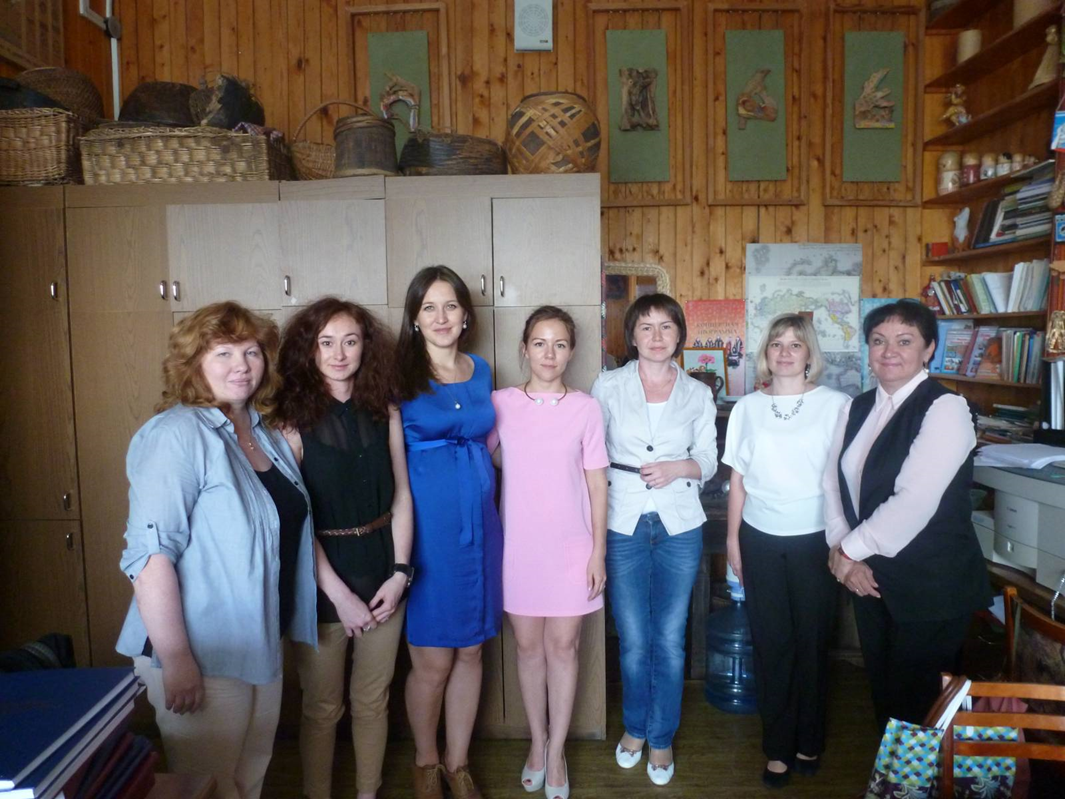 Где работают выпускники программы  «Финно-угорский мир в историко-культурном и социально-политическом  измерении»
ТРК «Моя Удмуртия»
Общеобразовательные школы 
Национальный музей УР им. К Герда
Министерство национальной политики УР
Архивная служба Удмуртии
УдГУ, ИжГТУ
Администрация Главы и Правительства УР
Национальная библиотека УР
Региональные СМИ
Сарапульский историко-культурный и архитектурный музей-заповедник
Агентство по государственной охране объектов культурного наследия УР
Набор 2020 г.
13 бюджетных мест
Вступительные испытания – собеседование!
Программа вступительных испытаний:
Устное собеседование предполагает обсуждение вопросов по заранее объявленным темам. 
Абитуриент самостоятельно выбирает для изложения любую из представленных для собеседования тем. 
Абитуриент в свободной форме излагает свое понимание темы.
Темы для собеседования:
Тема 1. Источники по истории стран и регионов компактного проживания финно-угорских народов.
Тема 2. Этническая история финно-угорских народов.
Тема 3. История изучения истории регионов компактного проживания финно-угорских народов.
Тема 4. Характеристика конкретного исторического события, связанного с историей одной из стран или региона компактного проживания финно-угорских народов.
Тема 5. Дать исторический портрет любого деятеля, известного в связи с историей одного из регионов компактного проживания финно-угорских народов
Подробная программа и методические рекомендации к собеседованию
Сайт Приемной комиссии УдГУ:
https://udsu.ru/admissions/2020/vysshee-obrazovanie-magistratura/prog_mag_2020
Возможно, и Вам в Вашей профессиональной деятельности будут полезны компетенции, которые Вы можете получить, обучаясь по программе!
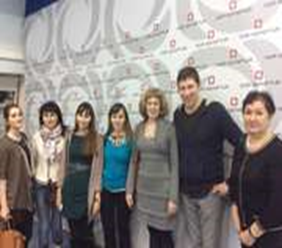 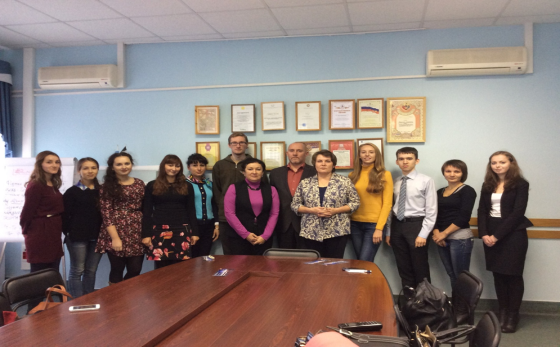 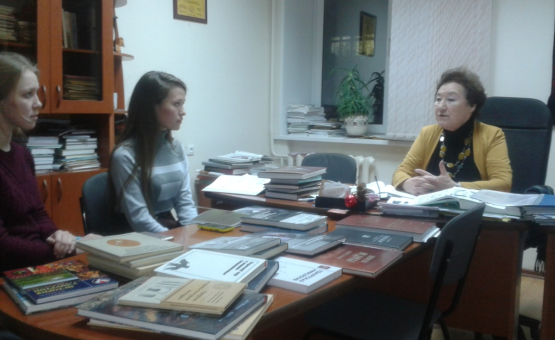 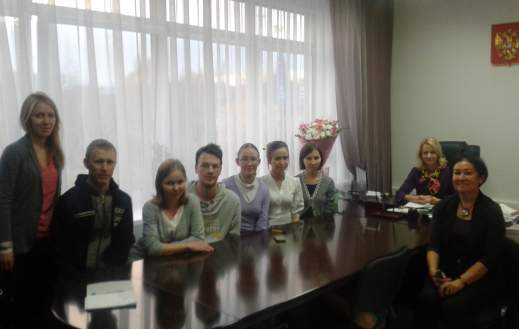 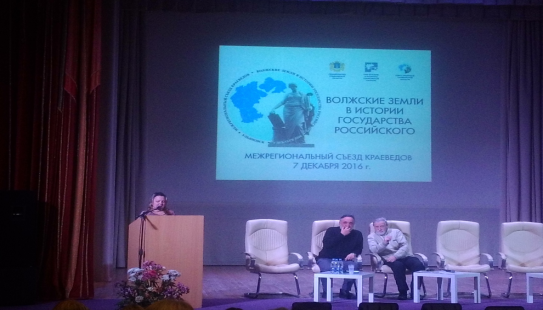 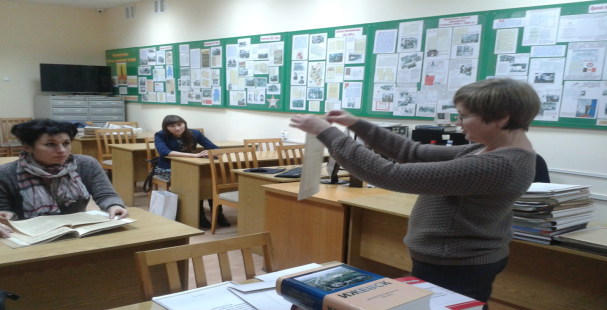 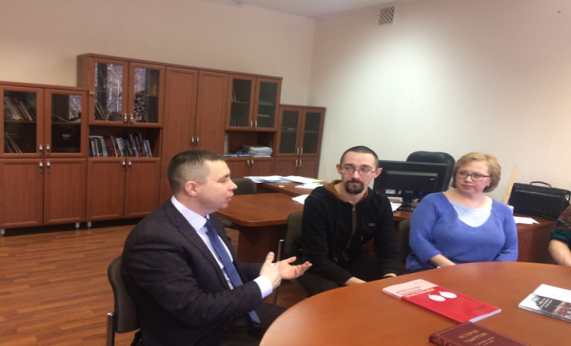 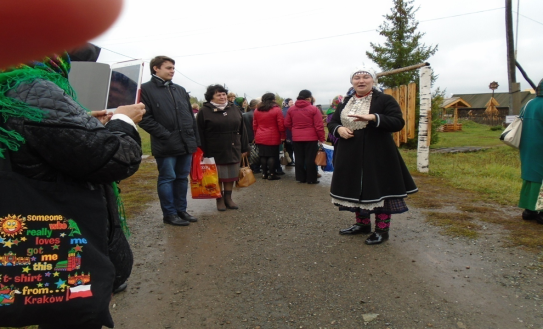 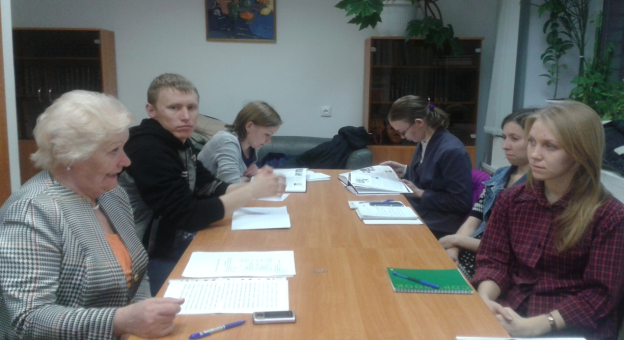 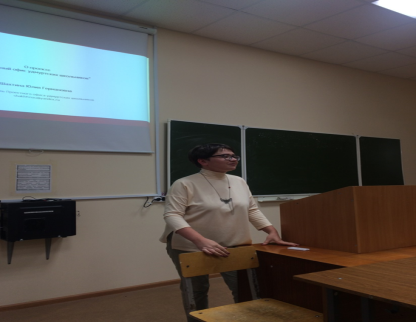